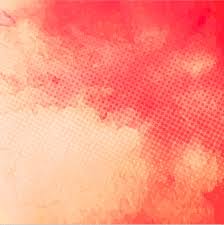 МАЯКОВСКИЙ ВЛАДИМИР ВЛАДИМИРОВИЧ
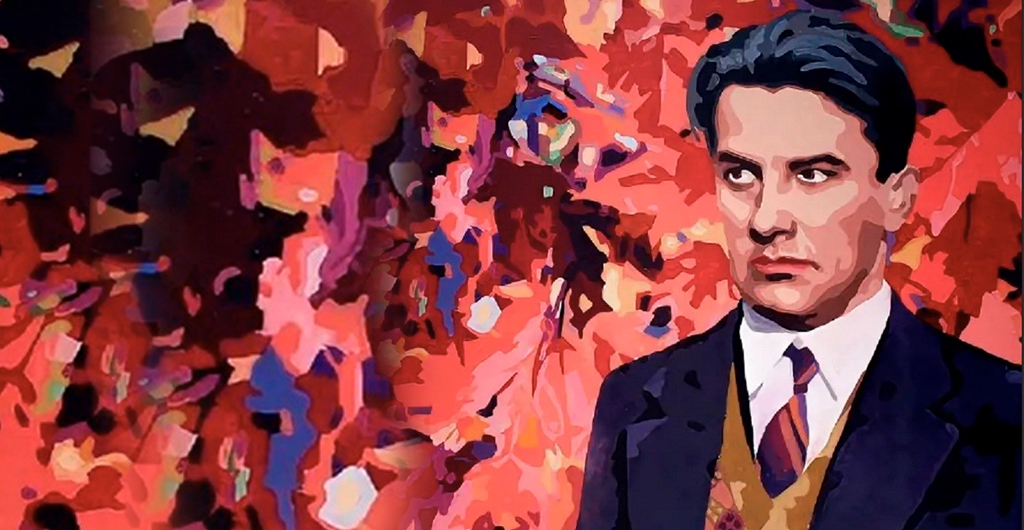 11
ПЕРВЫЙ ПОЭТИЧЕСКИЙ СБОРНИК
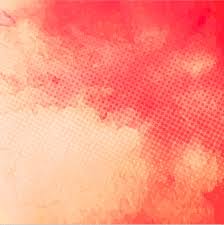 Первый поэтический сборник «Я!» 
Владимира Маяковского
был издан в 1913 году
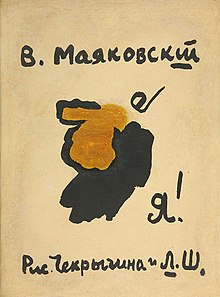 11
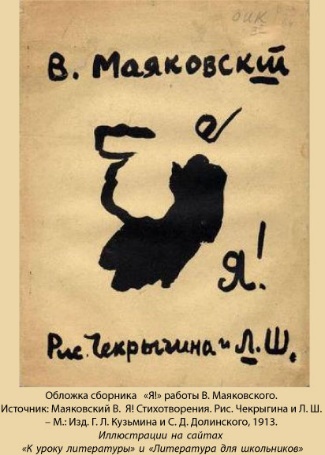 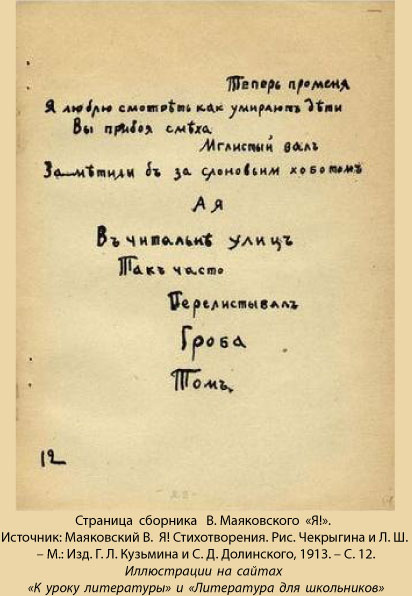 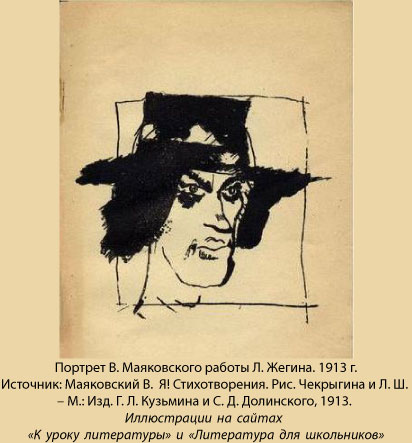 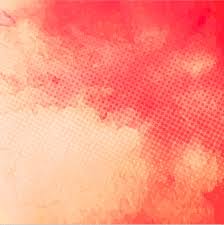 В поэтический сборник «Я» вошли всего четыре стихотворения, написанные весной 1913 года: «По мостовой моей души изъезженной...», «Несколько слов о моей жене», «Несколько слов о моей маме»             и «Несколько слов обо мне самом».

Сборник был написан от руки, снабжён рисунками художников Льва Жегина  (Шехтеля) и Василия Чекрыгина. Обложка сделана самим В.В. Маяковским.

Сборник был размножен литографическим  способом в количестве 300 экземпляров

Сборник вошёл в книгу стихов поэта «Простое как мычание» (1916) в качестве первого раздела.
11
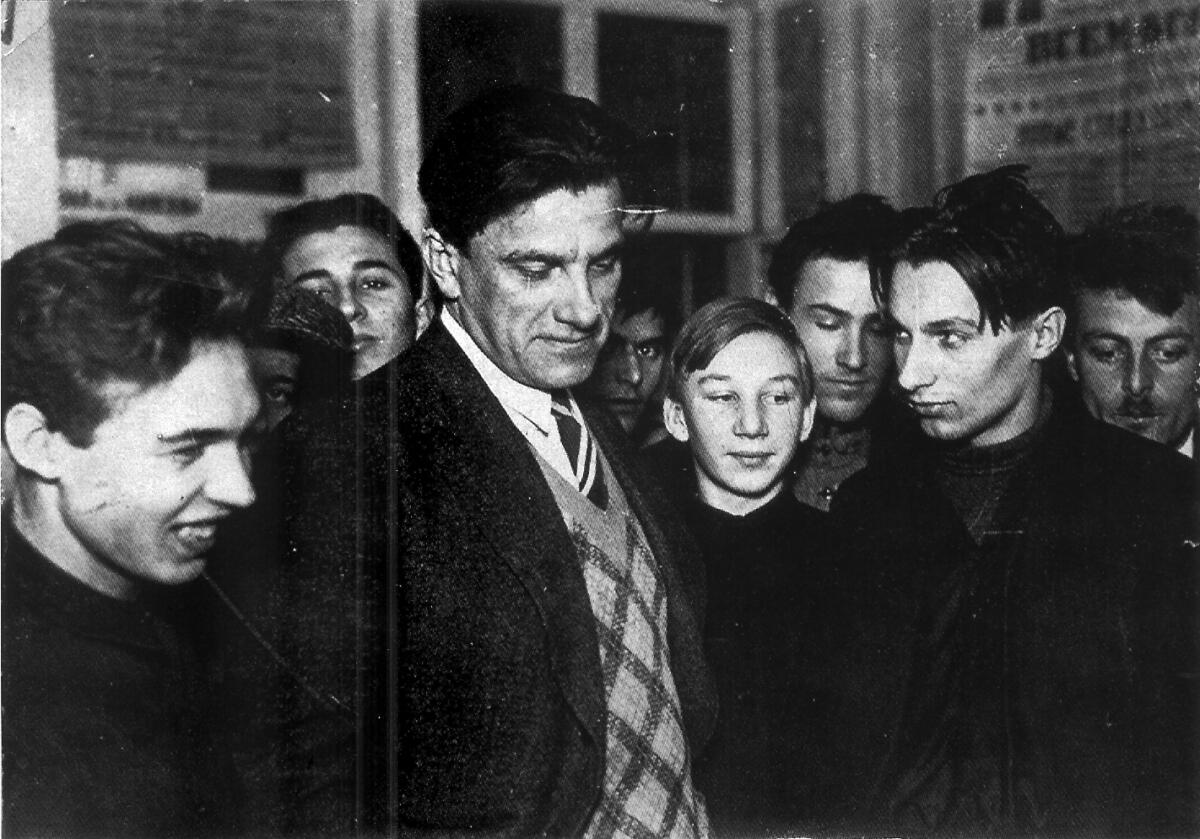 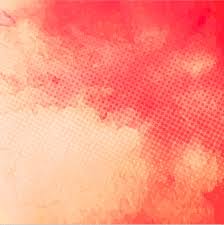 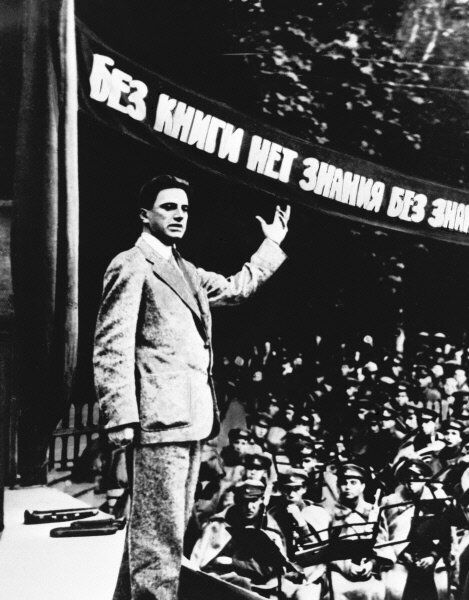 По мостовой моей души изъезженной...
По мостовоймоей души изъезженнойшаги помешанныхвьют жестких фраз пяты.Где городаповешеныи в петле облаказастылибашенкривые выи -идуодин рыдать,что перекресткомраспятыгородовые.
11
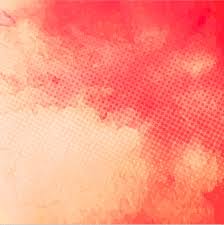 Несколько слов о моей жене
Морей неведомых далеким пляжемидет луна –жена моя.Моя любовница рыжеволосая.За экипажемкрикливо тянется толпа созвездий пестрополосая.Венчается автомобильным гаражем,целуется газетными киосками,а шлейфа млечный путь моргающим пажемукрашен мишурными блестками.А я?Несло же, палимому, бровей коромыслоиз глаз колодцев студеные ведра.В шелках озерных ты висла,янтарной скрипкой пели бедра?В края, где злоба крыш,не кинешь блесткой лесни.В бульварах я тону, тоской песков овеян:ведь это ж дочь твоя –моя песняв чулке ажурному кофеен!
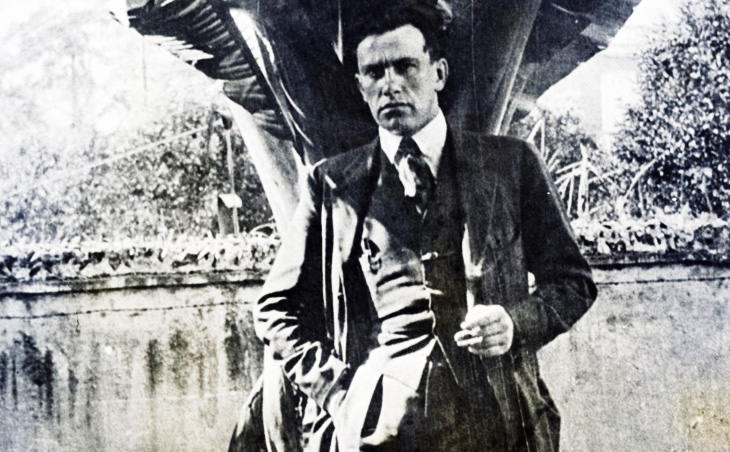 11
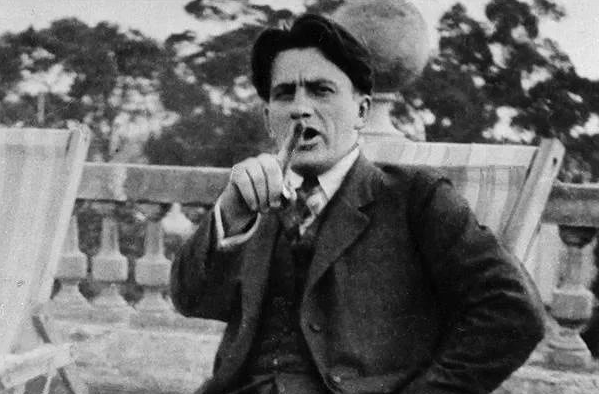 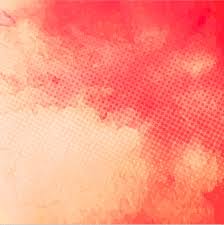 Несколько слов о моей маме
У меня есть мама на васильковых обоях.А я гуляю в пестрых павах,вихрастые ромашки, шагом меряя, мучу.Заиграет вечер на гобоях ржавых,подхожу к окошку,веря,что увижу опятьсевшуюна домтучу.А у мамы больнойпробегают народа шорохиот кровати до угла пустого.Мама знает –это мысли сумасшедшей ворохивылезают из-за крыш завода Шустова.И когда мой лоб, венчанный шляпой фетровой,окровавит гаснущая рама,я скажу,раздвинув басом ветра вой:«Мама.Если станет жалко мневазы вашей муки,сбитой каблуками облачного танца, –кто же изласкает золотые руки,вывеской заломленные у витрин Аванцо?..»
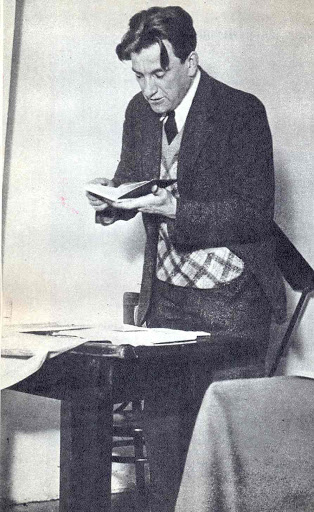 11
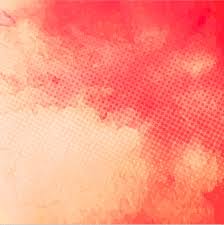 Несколько слов обо мне самом
Я люблю смотреть как умирают дети.Вы прибоя смеха мглистый вал заметилиза тоски хоботом?А я –в читальне улиц –так часто перелистывал гроба том.Полночьпромокшими пальцами щупаламеняи забитый забори с каплями ливня на лысин куполаскакал сумасшедший собор.Я вижу – Христос из иконы бежал,хитона оветренный крайцеловала плача слякоть.Кричу кирпичу,слов исступленных вонзаю кинжалв неба распухшего мякоть
 			(продолжение на следующем слайде)
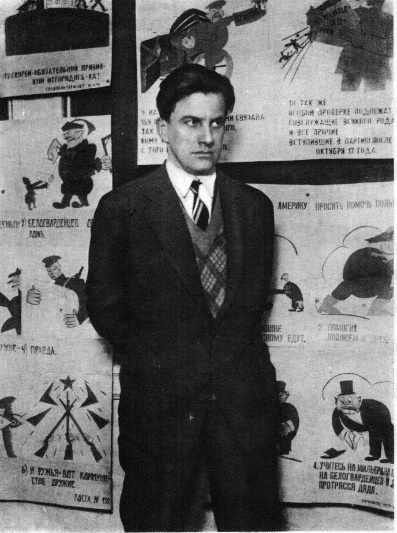 11
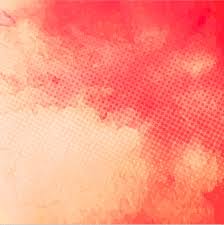 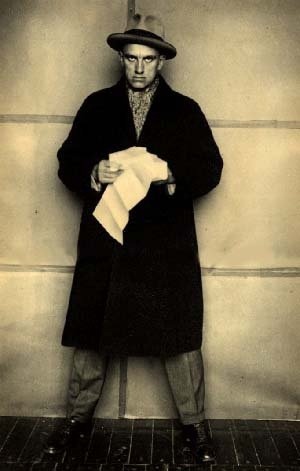 Несколько слов обо мне самом
«Солнце!Отец мой!Сжалься хоть ты и не мучай!Это тобою пролитая кровь льется дорогою дольней.Это душа мояклочьями порванной тучив выжженном небена ржавом кресте колокольни!Время!Хоть ты, хромой богомаз,лик намалюй мойв божницу уродца века!Я одинок, как последний глазу идущего к слепым человека!»
11
С произведениями В.В. Маяковского  можно ознакомиться
 на абонементе художественной литературы научной библиотеки.